CPE Agency Update and Priorities for Future Action
Budget Review Subcommittee on Education
Oct. 19, 2022
CPE’s Oversight
2
Five-Year Progress – AY16 to AY21
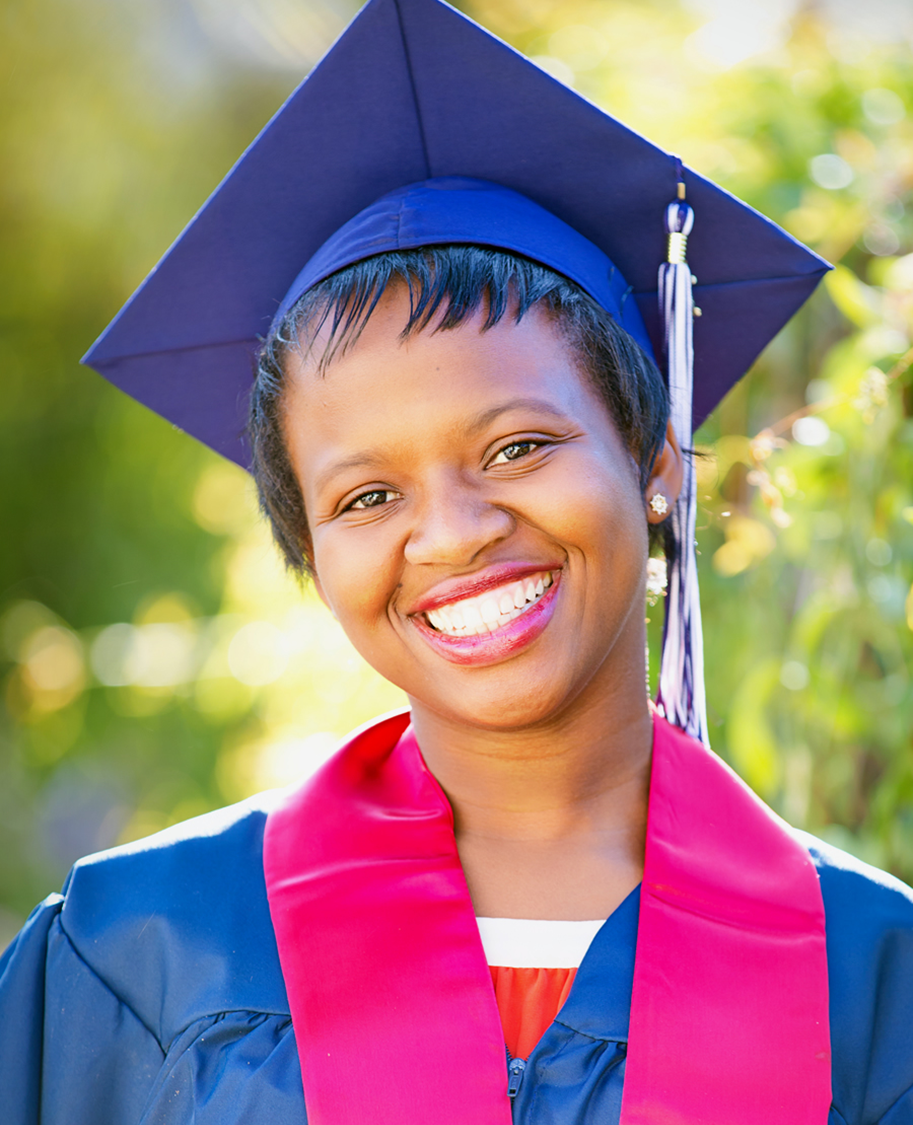 Six-year graduation rates increased 7.6 percentage points.
URM Six-year graduation rates, up 9.5 ppt. 
Low-Income six-year graduation rates, up 6.1 ppt. 
Three-year graduation rates increased 13.6 percentage points.
URM three-year graduation rates, up 2.2 ppt.
Low-income three-year graduation rates, up 14.5 ppt.
3
Five-Year Progress – AY16 to AY21
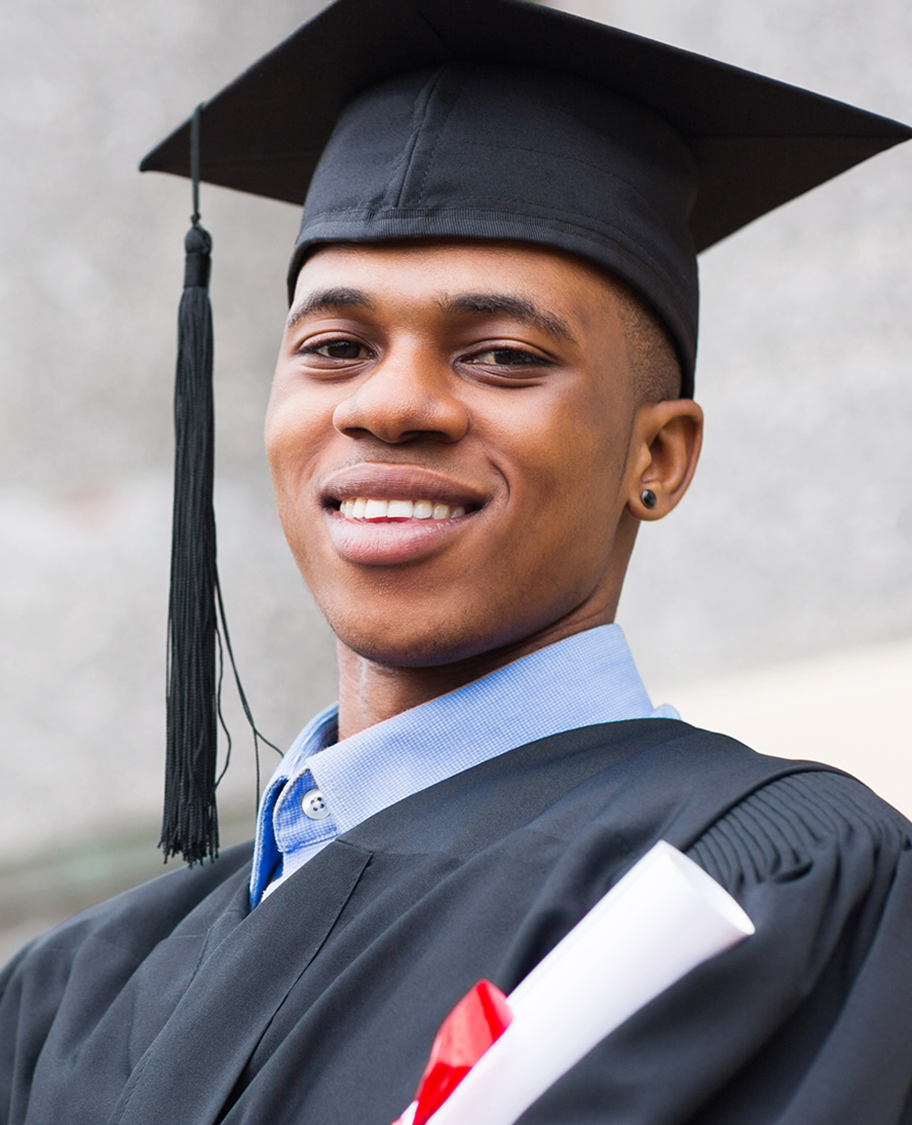 Undergraduate degrees at state universities increased 2%.
URM Undergraduate degrees, up 25%.
KCTCS credentials increased 28%.
KCTCS URM credentials, up 46%.
KCTCS low-income credentials, up 17%.
Graduate credentials at state universities increased 7%.
URM graduate-level credentials up 42%.
Low-income graduate-level credentials, up 12%.
4
60x30 Goal: Progress and Concern
Kentucky’s current levels of educational attainment – Half the population has a postsecondary credential.
Graduate
or Higher
10%
Bachelor’s Degree
16%
Associate
Degree
10%
High school diploma 
or less
39%
Certificate

13%
Some 
College
12%
Annual increases in number of Kentuckians with a postsecondary education.
5
Enhanced/Added Duties and Responsibilities in Recent Years
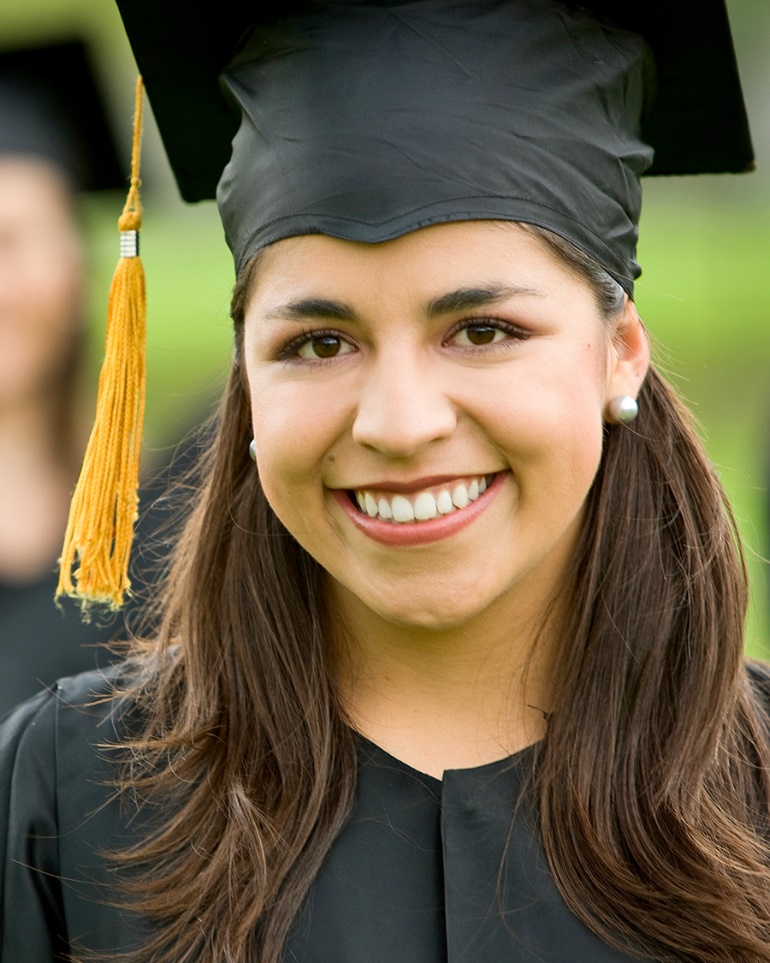 Higher education performance funding system. 
Covid-related federal fund management, tracking.
DEI policy and programming to close achievement gaps.
Increased focus on alignment between postsecondary and state workforce needs.
Training and professional development for campus board members.
Enhanced academic program review process.
Financial, administrative and academic review and guidance for KSU.
6
Enhanced/Added Duties and Responsibilities In Recent Years
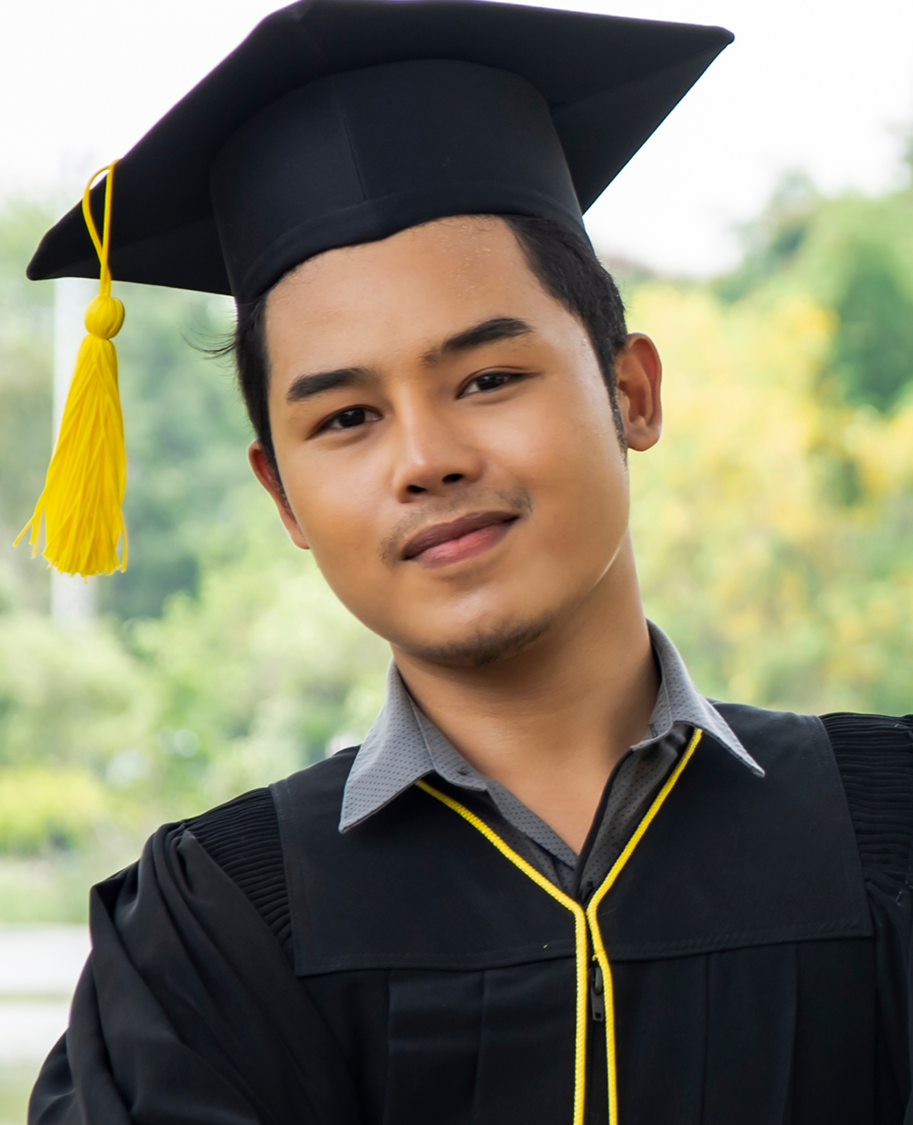 Expanded non-public college/university licensure responsibilities.
Credit transfer and articulation agreements.
Expanded higher education data collection, management and public reporting.
ROI reporting and Student Right to Know website.
Expanded programming supporting college completion.
Project Graduate and other adult learner programs.
Commonwealth Education Continuum to strengthen the education to workforce pipeline.
7
CPE has been reimagined to support student outcomes
Created a new operational unit focused on economic and workforce development; first area: Healthcare Workforce.
Launched the nation's first Student Success Collaborative for two- and four-year campuses.
Added staff focusing on the needs of adult learners.
Developed a new unit focusing on P-12-to-Postsecondary policies and programs; launched the Commonwealth Education Continuum.
Built a stronger focus on college affordability and campus financial health – tuition capped in last five years to historic lows.
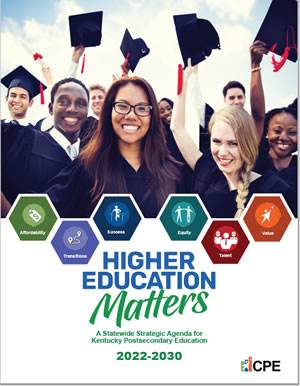 8
CPE has been reimagined to support student outcomes
Created a core CPE team who work daily with KSU to develop and monitor the university’s management improvement plan.
Shaped a stand-alone Diversity, Equity and Inclusion unit, to drive state programming and close achievement gaps. 
Refocused agency communications on higher education's value to individuals, communities and the state.
Expanded focus of GEAR UP Kentucky to include first-year college success. 
Focus on essential skills/quality in academic programs.
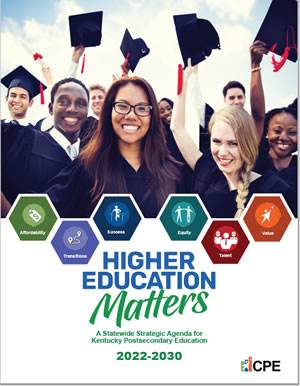 9
Where we’re headed
Transitions: 5 out of 10 Kentucky high school graduates go on to college.
We need to increase college readiness, advising, dual credit participation.
Affordability: 6 out of 10 Kentucky public university students graduate with debt.
We need to reduce financial barriers and debt; improve the public’s understanding of paying for college.
Success: 6 out of 10 students attending a state university complete their degree.
We need to ensure timely completion, maximize transfer of credit, and ensure high-quality programs.
Talent: 7 out of 10 Kentucky college graduates are working in state 3 years after graduation.
We need to focus on our workforce output, and especially on high-need areas, such as health and education.
Value: 1 out of 3 adults say college is worth the cost.
We need to keep spreading the “Higher Education Matters” message; that for every higher ed dollar invested, a $67 return on investment for the state.
10
[Speaker Notes: Some key concerns:
Increasing enrollment of specific student populations: 
White males
Adult learners
Addressing student basic needs
Food and housing insecurity
Mental health and social/emotional needs
Better advising.
Focusing on employability:
Integration of “essential skills” in all our programs.
Cultural competency to prepare graduates for a diverse workforce.
Increasing experiential learning and career services.]
CPE Operating General Fund – Dollars in Millions
Includes Strategic Initiative Personnel and Operating
11
CPE Employees
Excludes Federally Funded Positions
36% reduction
12
Maintaining Momentum
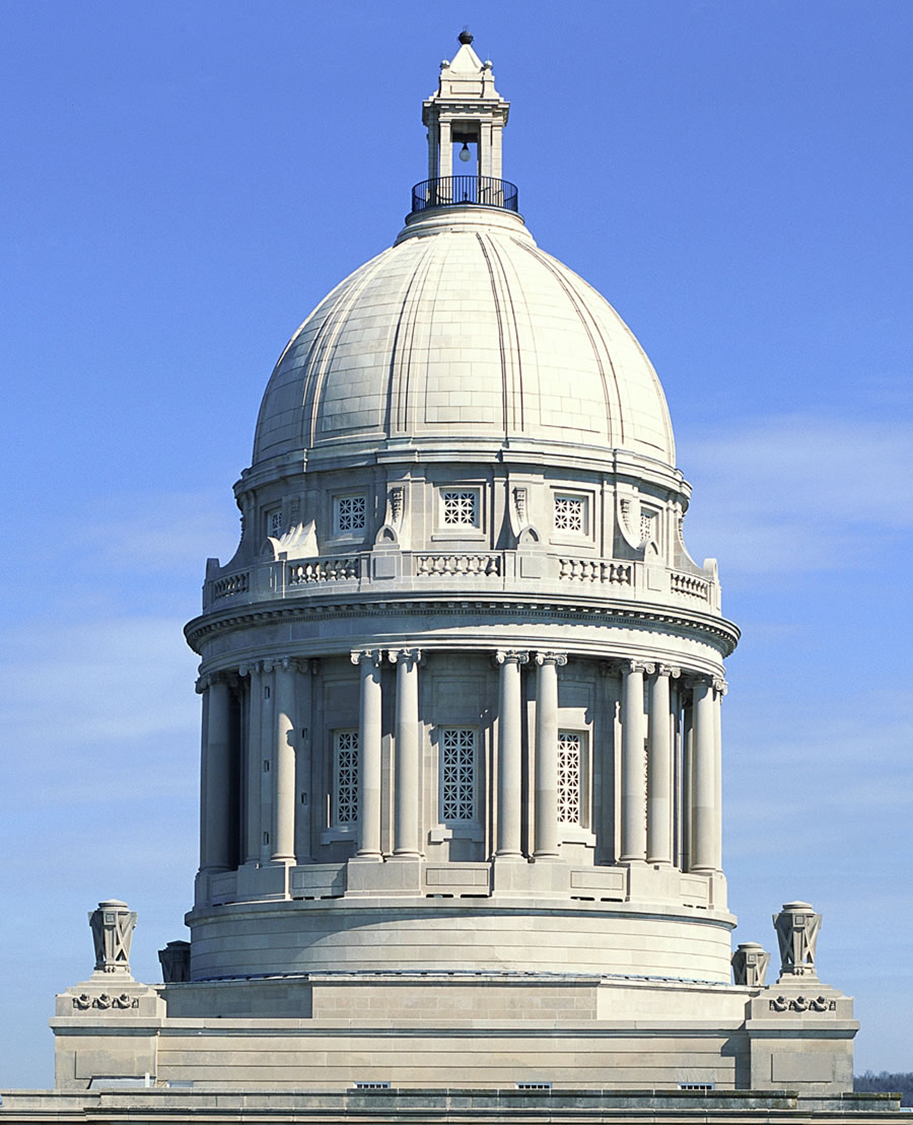 Agency operating funding is needed to support growth in CPE’s duties and responsibilities and to further the goals and objectives of the state’s strategic agenda:
Addressing Kentucky’s teacher and healthcare workforce shortages.
Strengthen pathways between K-12 and postsecondary programs.
Improving access to high-demand postsecondary training and education programs for working-age adults.
13
Questions?